Ecclesiastes
Thought Question:
Is it really true that ‘there is nothing new under the sun’?
(Eccl. 1:9)
Class #2
Opening statement
schedule
“Vanity” (38 times) - This is a vanity” (2:1, 3:23, 3:26, 4:4, 4:16, 5:10, 6:9, 7:6, 8:10, 11:10), “All is vanity” (1:14, 2:11, 2:17, 3:19, 12:8), “vain life” (6:12, 7:15)
“Striving after wind” (1:14, 1:17, 2:11, 2:17, 2:26, 4:4, 4:6, 4:16, 6:9)
Mankind, man (Heb. Adam) (49 times) 
Labor/toil (noun, 22 times; verb 13 times)
Under the sun (29 times, 1:3, 2:22, 3:16, 4:7, 5:13, 6:12, 8:9, 9:9, 10:5; under heaven, 2:2, 3:1)
Profit/Benefit (10 times, 1:3, 2:11, 3:9, 5:16)
Said in my heart, applied my heart, perceived, saw, considered, etc.
Time (3:1-8, but also several other times)
“Good”/“Better” (52 times)
Wisdom (28 times)
Carpe Diem (2:24-26a, 3:12-13, 3:22, 5:18-20, 8:15, 9:7-10, 11:8-10)
Crooked cannot be made straight (1:15, 7:15)
Examples of repetitions?(not complete lists)
1:2
Vanity of vanities, says the Preacher, vanity of vanities!  All is vanity.
“Vanity”
English definition
“the quality of being worthless or futile”, “emptiness”
Hebrew hebel
Base meaning: ‘vapor’ or ‘puff of wind’ (see Isaiah 57:13); metaphorically used of idols (e.g., Deut. 32:21)
Nuances that have been proposed:  “transitory”, “enigmatic”, “incomprehensible”
Major translations
Vanity (ESV, KJV, NKJV, older NAS, ASV)
NIV, “Meaningless! Meaningless! … Utterley meaningless! Everything is meaningless.”
New NAS, “Futility of futilities … Futility of futilities! All is futility.”
GNT, “Is is useless, useless … Life is useless, all useless.”
LXX (Septuagint), mataiotes, wider range of meaning, “transitory”, “vanity”, “breath”, ”emptiness”
Ecclesiastes 8:14
The relationship between hebel and Abel (Genesis 4:1-8, Hebrews 11:4)
1:3
What does man gain by all the toil at which he toils under the sun?
“What profit?”
The question repeated (1:3, 3:9, 5:16)
Key words (Kaiser)
Profit: “that which remains or is left over” when the transaction is complete
Labor: toil, work, exertion, effort; whether of body or mind
Under the sun: Used in reference to worldly things; sometimes “under heaven”.
Why use “under the sun” rather than “on earth”?
Mark 8:36, “For what does it profit a man to gain the whole world and forfeit his soul?”
How would you answer the question?
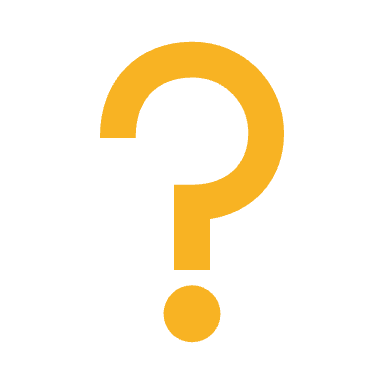 4 A generation goes, and a generation comes,    but the earth remains forever.
4 A generation goes, and a generation comes,    but the earth remains forever.5 The sun rises, and the sun goes down,    and hastens to the place where it rises.
4 A generation goes, and a generation comes,    but the earth remains forever.5 The sun rises, and the sun goes down,    and hastens to the place where it rises.6 The wind blows to the south    and goes around to the north;around and around goes the wind,    and on its circuits the wind returns.
4 A generation goes, and a generation comes,    but the earth remains forever.5 The sun rises, and the sun goes down,    and hastens to the place where it rises.6 The wind blows to the south    and goes around to the north;around and around goes the wind,    and on its circuits the wind returns.7 All streams run to the sea,    but the sea is not full;to the place where the streams flow,    there they flow again.
4 A generation goes, and a generation comes,    but the earth remains forever.5 The sun rises, and the sun goes down,    and hastens to the place where it rises.6 The wind blows to the south    and goes around to the north;around and around goes the wind,    and on its circuits the wind returns.7 All streams run to the sea,    but the sea is not full;to the place where the streams flow,    there they flow again.8 All things are full of weariness;    a man cannot utter it;the eye is not satisfied with seeing,    nor the ear filled with hearing.
4 A generation goes, and a generation comes,    but the earth remains forever.5 The sun rises, and the sun goes down,    and hastens to the place where it rises.6 The wind blows to the south    and goes around to the north;around and around goes the wind,    and on its circuits the wind returns.7 All streams run to the sea,    but the sea is not full;to the place where the streams flow,    there they flow again.8 All things are full of weariness;    a man cannot utter it;the eye is not satisfied with seeing,    nor the ear filled with hearing.
9 What has been is what will be,    and what has been done is what will be done,    and there is nothing new under the sun.10 Is there a thing of which it is said,    “See, this is new”?It has been already    in the ages before us.
Is this True?
“… And There is nothing new under the sun.” (1:9)
4 A generation goes, and a generation comes,    but the earth remains forever.5 The sun rises, and the sun goes down,    and hastens to the place where it rises.6 The wind blows to the south    and goes around to the north;around and around goes the wind,    and on its circuits the wind returns.7 All streams run to the sea,    but the sea is not full;to the place where the streams flow,    there they flow again.8 All things are full of weariness;    a man cannot utter it;the eye is not satisfied with seeing,    nor the ear filled with hearing.
9 What has been is what will be,    and what has been done is what will be done,    and there is nothing new under the sun.10 Is there a thing of which it is said,    “See, this is new”?It has been already    in the ages before us.
4 A generation goes, and a generation comes,    but the earth remains forever.5 The sun rises, and the sun goes down,    and hastens to the place where it rises.6 The wind blows to the south    and goes around to the north;around and around goes the wind,    and on its circuits the wind returns.7 All streams run to the sea,    but the sea is not full;to the place where the streams flow,    there they flow again.8 All things are full of weariness;    a man cannot utter it;the eye is not satisfied with seeing,    nor the ear filled with hearing.
9 What has been is what will be,    and what has been done is what will be done,    and there is nothing new under the sun.10 Is there a thing of which it is said,    “See, this is new”?It has been already    in the ages before us.11 There is no remembrance of former things,    nor will there be any remembranceof later things yet to be    among those who come after.
4 A generation goes, and a generation comes,    but the earth remains forever.5 The sun rises, and the sun goes down,    and hastens to the place where it rises.6 The wind blows to the south    and goes around to the north;around and around goes the wind,    and on its circuits the wind returns.7 All streams run to the sea,    but the sea is not full;to the place where the streams flow,    there they flow again.8 All things are full of weariness;    a man cannot utter it;the eye is not satisfied with seeing,    nor the ear filled with hearing.
9 What has been is what will be,    and what has been done is what will be done,    and there is nothing new under the sun.10 Is there a thing of which it is said,    “See, this is new”?It has been already    in the ages before us.11 There is no remembrance of former things,    nor will there be any remembranceof later things yet to be    among those who come after.
4 A generation goes, and a generation comes,    but the earth remains forever.5 The sun rises, and the sun goes down,    and hastens to the place where it rises.6 The wind blows to the south    and goes around to the north;around and around goes the wind,    and on its circuits the wind returns.7 All streams run to the sea,    but the sea is not full;to the place where the streams flow,    there they flow again.8 All things are full of weariness;    a man cannot utter it;the eye is not satisfied with seeing,    nor the ear filled with hearing.
9 What has been is what will be,    and what has been done is what will be done,    and there is nothing new under the sun.10 Is there a thing of which it is said,    “See, this is new”?It has been already    in the ages before us.11 There is no remembrance of former things,    nor will there be any remembranceof later things yet to be    among those who come after.
A: generations come and go, but the earth remains fixed
	B: the repetitive circularity of nature
		C: as the sea is never full, so neither eye nor 		    ear are satisfied, so that everything is 			    wearisome.
	B’: there is nothing new under the sun.
A’: there is no remembrance of people.

(C. Bartholomew, Ecclesiastes, p.110)
“All Things Arefull of weariness”
1:8
1:12-2:26Solomon’s Search
Next time